CTV: Linear TV extension
Scan or click to access more CTV insights
80% of marketers use CTV and OTT as an extension or  compliment to Linear TV
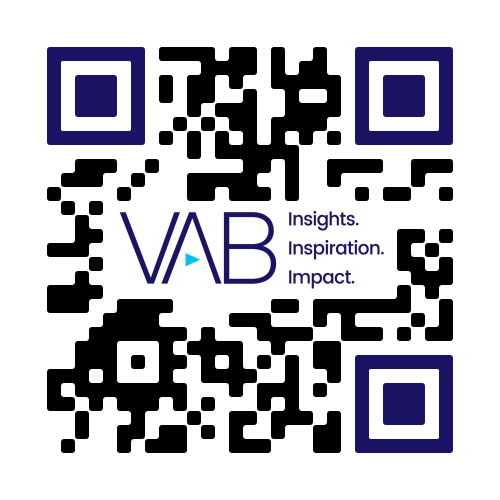 CTV/OTT Extension to Linear or Complement to Digital
Both as an extension of Linear TV buys and as a complement to digital media buys
Mainly as an extension 
of Linear TV buys
80%
Use CTV/OTT as an extension/complement to Linear TV (Net)
Mainly as a complement to digital media buys
Click here to see more from Premion
Source: Premion, 2024 CTV/OTT Advertiser Survey.
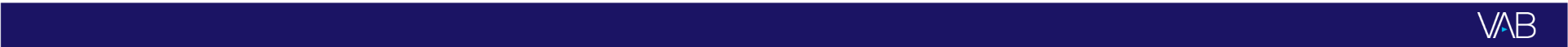 This information is exclusively provided to VAB members and qualified marketers.